No busques más, nosotros nos haremos cargo
Xiomy Alzamora Jayo – 20114563
Wendy Gálvez – 20101135
Cristhiam Mimbela de la Cruz – 20111291
Sahori Araujo – 20121427
Adolfo Menacho – 20089028
Cecilia Romero - 20122001
JOURNEY MAP
Seguridad de que pueda salir al exterior
Tranquilidad
Preocupación por la salud del cachorro
Tranquilidad por no buscar otros alimentos.
Emociones
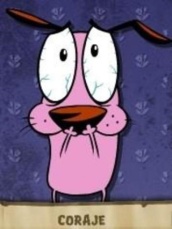 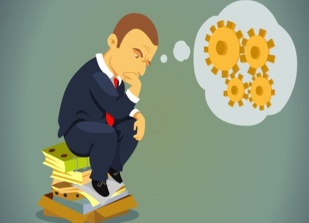 Miedo
Incertidumbre
 Alivio 
 Euforia
 Felicidad
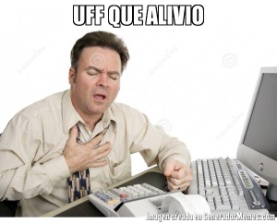 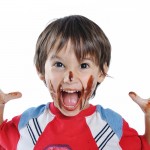 Alivio y tranquilidad de que estará saludable.
Alivio/ Satisfacción por conocer su correcta alimentación
Felicidad por experimentar nuevos momentos
Tristeza por ver sufrir a tu perro.
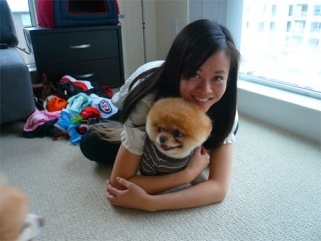 Vacunas
Baños
Enfermedades
Comida de perros
Llegada de cachorro
Hechos
Tranquilidad por no buscar otros alimentos.
Tranquilidad por no buscar otros alimentos.
Tranquilidad por no buscar otros alimentos.
Seguridad de que pueda salir al exterior
Preocupación por la salud del cachorro
Tranquilidad
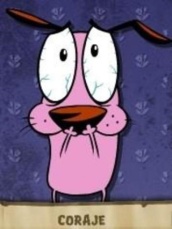 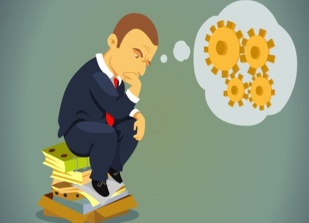 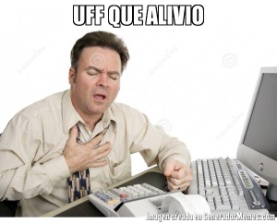 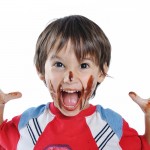 Alivio/ Satisfacción por conocer su correcta alimentación
Alivio/ Satisfacción por conocer su correcta alimentación
Alivio/ Satisfacción por conocer su correcta alimentación
Alivio y tranquilidad de que estará saludable.
Felicidad por experimentar nuevos momentos
Tristeza por ver sufrir a tu perro.
Mayores cuidados por la edad avanzada
Mayores cuidados por la edad avanzada
Mayores cuidados por la edad avanzada
Período de Apareamiento
Primeros cachorros
Celebración de 10 años del perro
POV
“Persona amante de mascotas que lleva una vida con muchas obligaciones y necesita cubrir las atenciones de su mascota, debido a que los considera parte de su familia”.
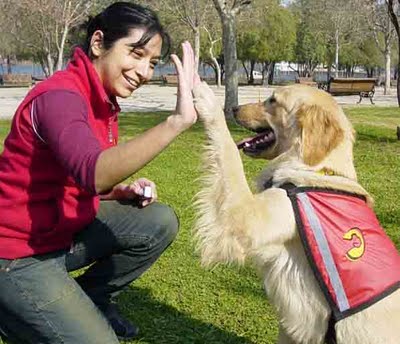 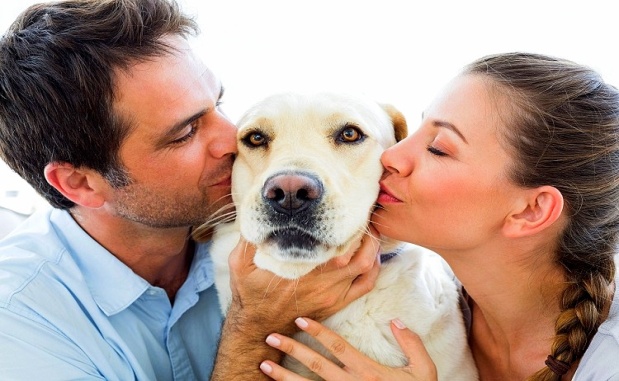 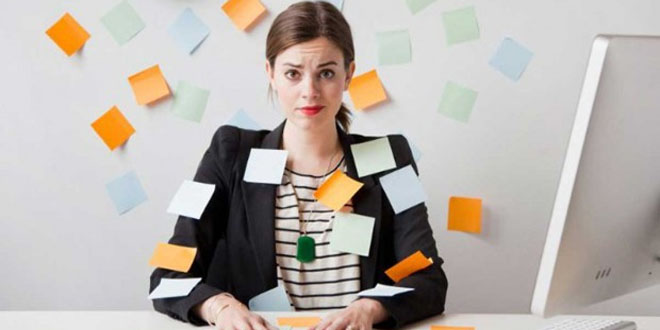 MAPA DE EMPATÍA
Que Piensan
Que Dicen
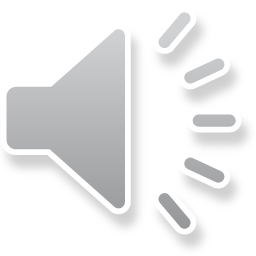 “Nikita es una perrita mayor, sé que cuando ella no este, yo estaré viviendo sola. Me gustaría adoptar, pero si no tengo tiempo suficiente o una ayuda, no podre hacerlo.”
Personas que sienten profundo amor a los animales.
Para ellos son seres vivos que tienen derechos y merecen tener los mejores cuidados.
Tener mascotas implica muchas responsabilidades.
Ya no se piensa en uno solo, sino en los dos o los que sea la familia.
El estilo de vida de una mascota debe ser compatible con la de su dueño.
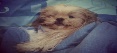 “Amo a Perla y me encanta jugar con ella. Sin embargo, estudio en la universidad Ing, Civil y es una carrera que me demanda mucho tiempo y no puede estar con ella”
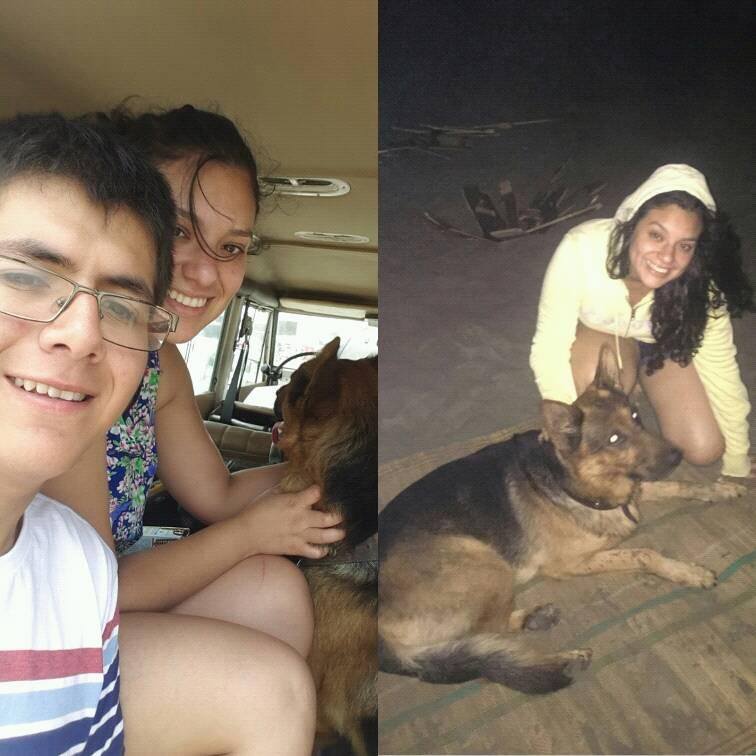 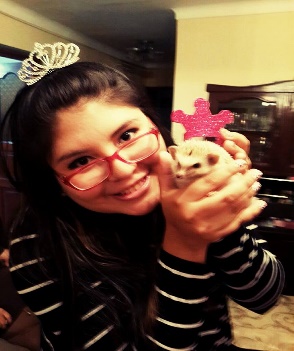 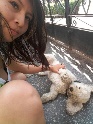 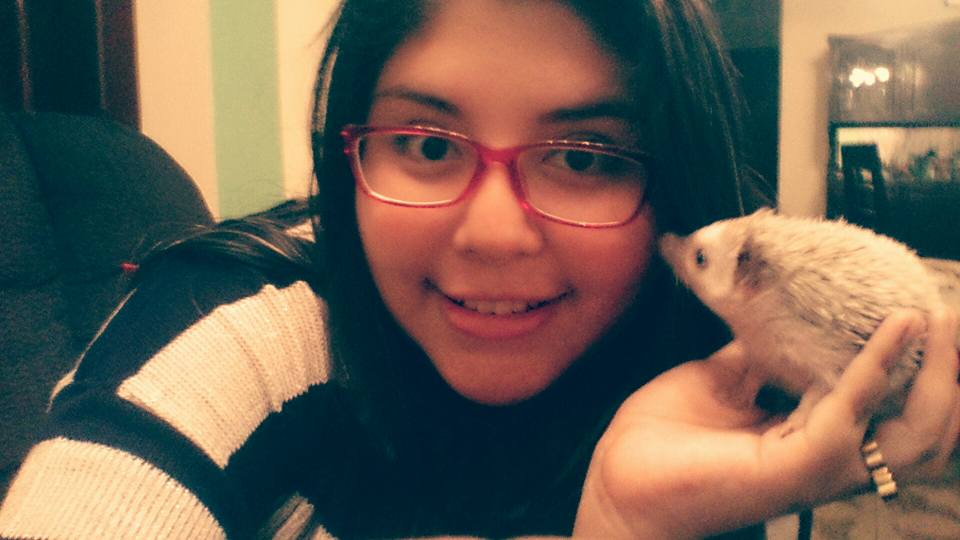 Que Hacen
Que Sienten
Tristeza, nostalgia, pena o decepción de no poder haber alcanzado un anhelo o no encontrar pareja a su mascota.
Cuando hablaban de su mascota, se tornó una sonrisa en su rostro. Pero cuando se empezó a tratar sobre el tema de las obligaciones y necesidades que deben cubrir pero que el tiempo le es escaso, se nota su preocupación y tristeza.
Preocupación por que sea de forma saludable y segura.
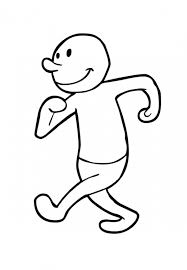 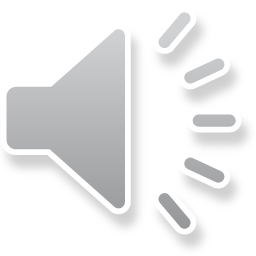 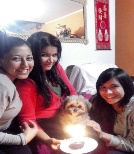 No han pensado en conseguirle una pareja, porque consideran que es mejorar adoptar.
La idea de tener cachorros le produce ternura y alegría.
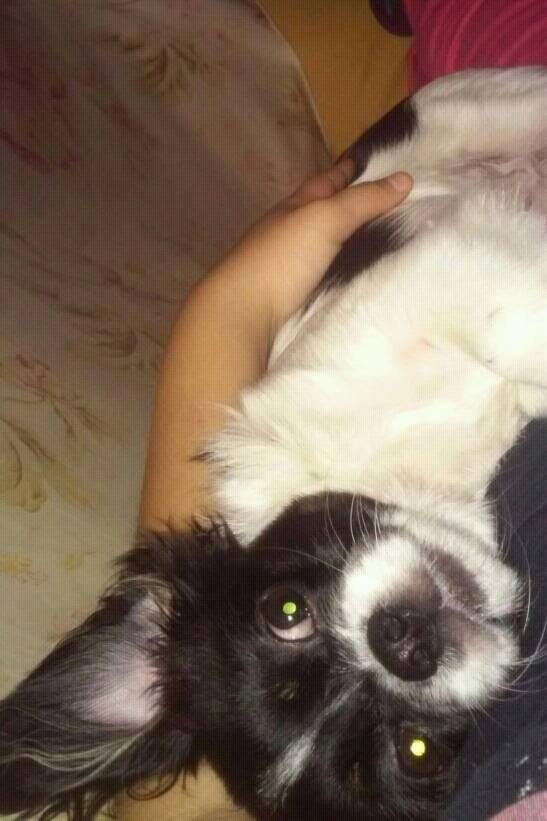 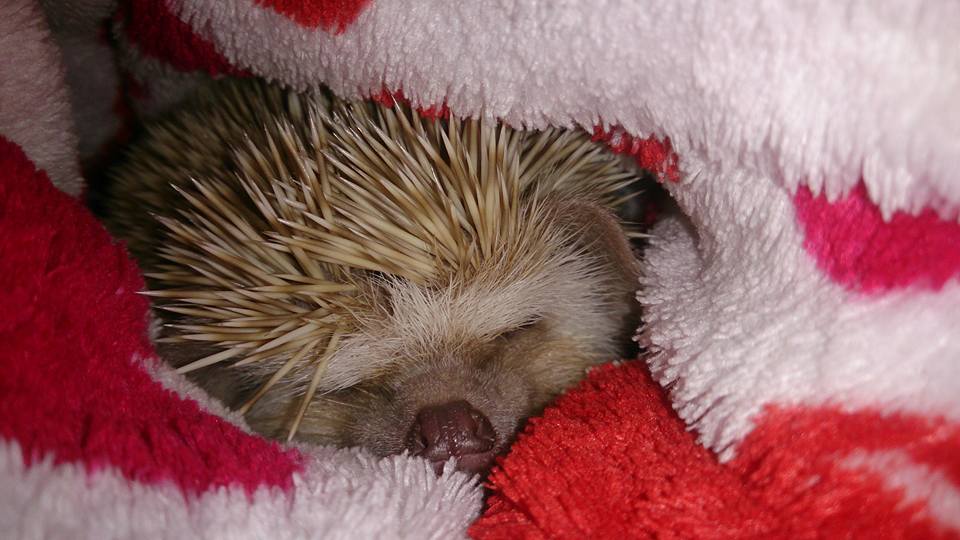 Miedos y Frustraciones
Sueños y Motivaciones
Miedo a no tener descendencia de sus mascotas.
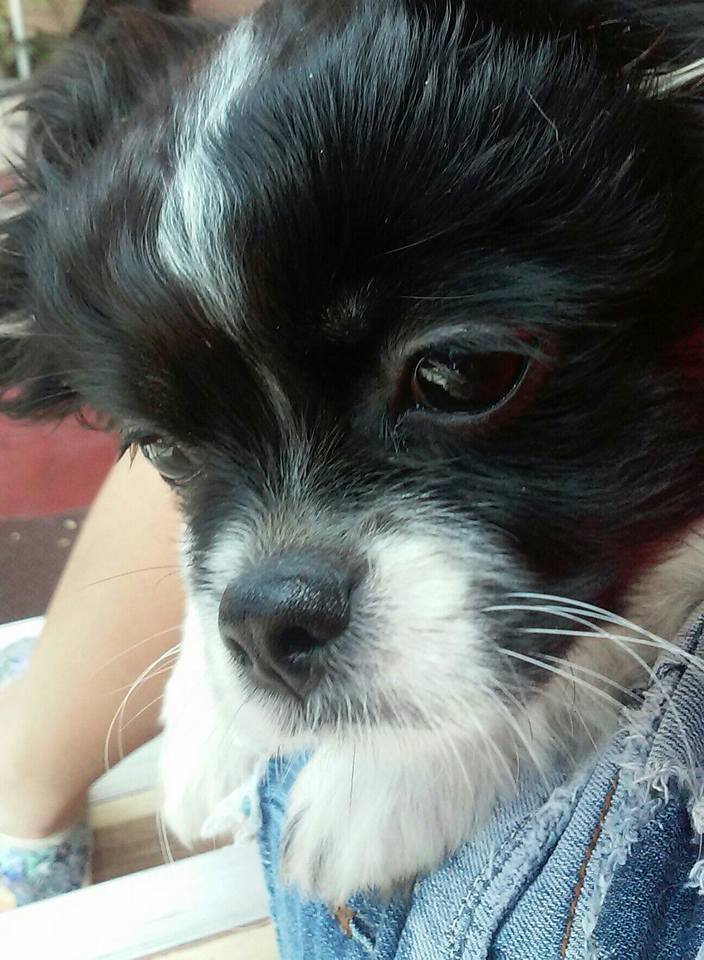 El mayor temor es perder a su mascota o verla sufrir.
Los entrevistados tiene una finalidad en común: Buscar el mayor bienestar para su mascota y felicidad. Así como que no sufran cuando ellos no están.
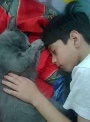 Adaptado de Dschool Standford